Ассоциация участников финансовых рынков
Миссия, задачи, инструменты.
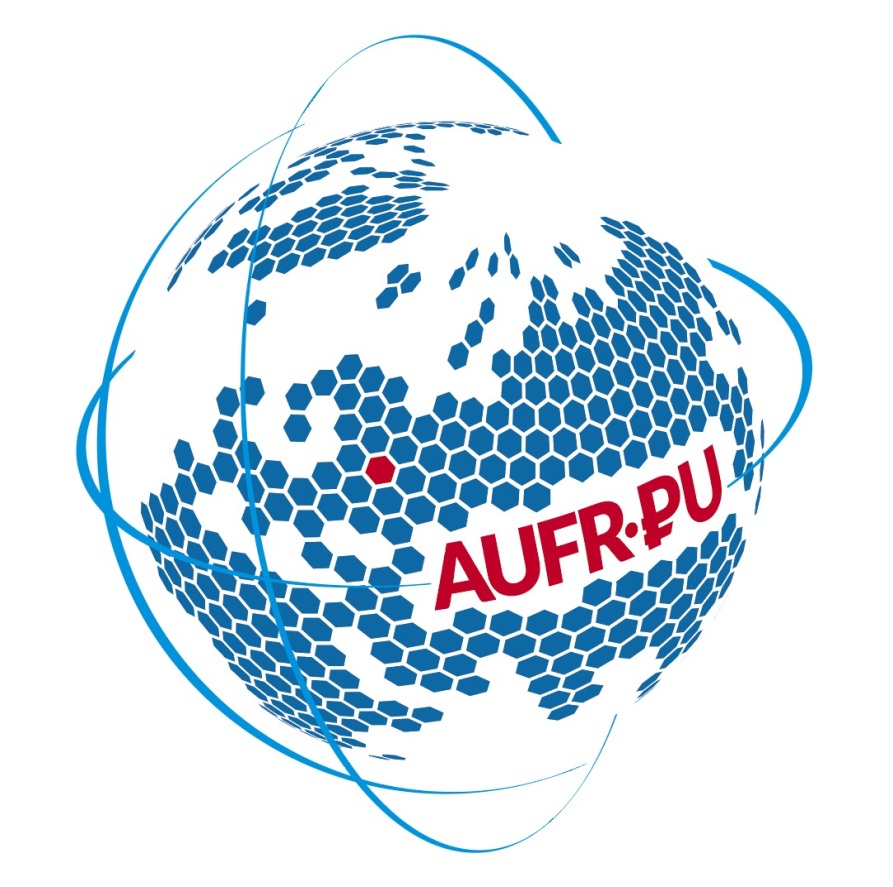 Миссия АУФР
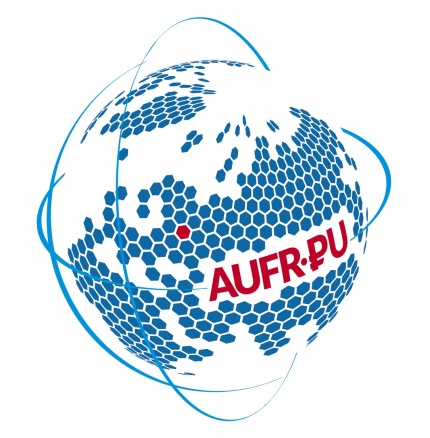 Миссия АУФР
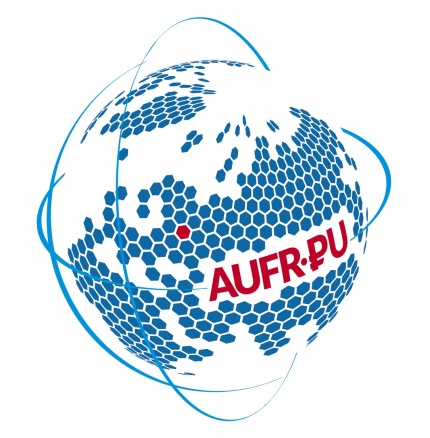 Задачи АУФР
Представление интересов участников ассоциации во взаимоотношениях с административными органами власти при формировании и реализации федеральных, региональных, отраслевых и иных программ.
Оперативное реагирование и выработка на коллективной основе решений , связанных с принятием международных, государственных, региональных юридических актов по поводу функционирования финансовых рынков во взаимоотношении со всеми сегментами экономики.
Организация  обучения, переподготовки, разработка методик и их внедрение в процессе реализации проектов и инвестиционных программ.
Выполнение функций центра сертификации и компетенций в процессе подтверждения профессиональных стандартов.
Формирование коллективных предложений в результате разработки и внедрения положений Национальной технологической инициативы и выполнения Национального проекта Цифровая экономика в разделе внедрения современных систем расчетов на государственном и международном  уровнях.
Сбор и обработка информации об участниках рынка на добровольной основе для формирования альтернативных (проверочных) источников данных.
Формирование предложений для Банка России, как мегарегулятора рынка, требующих коллективного консенсуса среди его участников.
Выполнение функцию арбитра , третейского судьи в спорах  между участниками ассоциации и их контрагентами.
Формирование объективного, достойного облика менеджеров в глазах потребителей через проведение объективных оценок и публичного голосования.
Инструменты АУФР
1.  Создание постоянно действующих комитетов, обеспечивающих  постоянную связь между передовыми компаниями секторов экономики, технологическими специализированными IT-лидерами и совокупностью финансовых институтов, посредников.

       2. Формирование дорожной карты развития цифровых решений среди участников ассоциации и разработка универсальных стандартов для технологических и финансовых компаний.

       3. Разработка и сопровождение инвестиционных программ  в области финтеха, разработка стандартов в области управления рисками в сфере стыка отраслей финансовых решений и кибербезопасности.

       4. Подготовка обучающих программ и внедрение их  в среде  взаимодействия участников АУФР, разработка профессиональных стандартов, их внедрение для новых специальностей, обеспечение их верификации в  международных  сертификационных центрах.
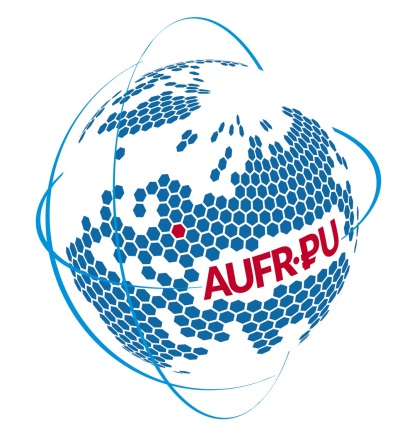 Ежегодная конференция   АУФР
1. Утверждение программ развития Ассоциации
2.Формирование перспективных направлений развития финансово-технологических решений, разработка рекомендаций и содействие их развитию.
3. Оценка перспектив развития рынка труда, подготовка рекомендаций. Разработка программ обучения и организация их функционирования.
4. Разработка программ сотрудничества с государственными органами содействия экспорту высокотехнологической продукции и организация их функционирования.
 5. Разработка программ сотрудничества с общественными организациями, международными общественными объединениями, неправительственными организациями в области создания гармонизированных правил и выработки традиций, общественно значимых гуманитарных программ ,затрагивающих интересы участников АУФР.
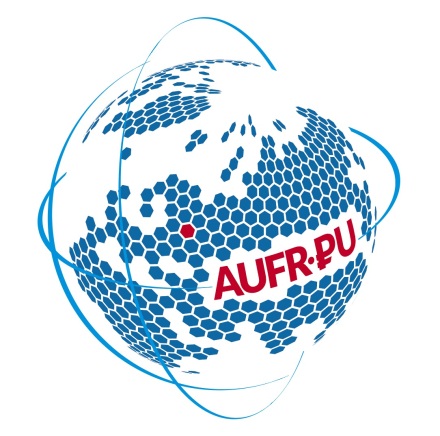 Постоянно  действующие комитеты АУФР
Финансово-банковский комитет Банки; небанковские кредитные организации; кредитные кооперативы; микрофинансовые кредитные организации; паевые фонды; венчурные фонды; пенсионные фонды; страховые компании; инвестиционные фонды; лизинговые компании; факторинговые компании; форфейтинговые компании.
Инвестиционно-аналитический комитет Консультанты; аудиторы; рейтинговые агентства; компании по управлению рисками.
Комитет международных и общественных отношений и административного регулированияГосударственные органы; общественные организации; международные организации; благотворительные фонды.
Комитет информационно-коммуникационных технологийОператоры связи (линейные, мобильные, виртуальные); интернет-провайдеры; интернет-магазины; интернет-агрегаторы услуг; IT-компании; разработчики специализированного программного обеспечения.
Промышленно-строительный комитетОрганизации строительной отрасли, промышленной отрасли, транспорта
Комитет кадрового развитияОбразовательные центры различных отраслей экономики
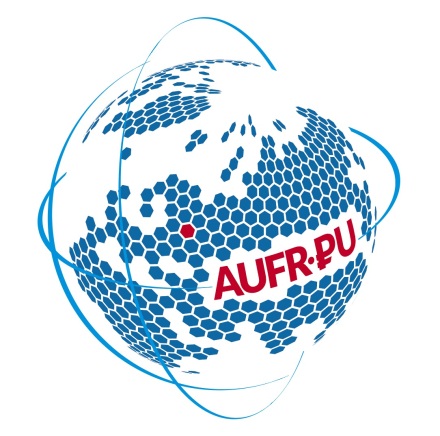 Первые шаги, куда мы идём…
Создание механизмов  финансовых, телекоммуникационных, IT-компаний.

Внедрение на территории Санкт-Петербурга особого регуляторного режима в области реализации «цифровых» проектов: распределенные реестры, квантовые вычисления, кибер-безопасность ( IOT- функционал, цифровизация финансового рынка).

Объединение усилий  специализированных технопарков с IT  и финансовым сектором (Городской технопарк, городские кластеры, специальные технологические зоны, федеральные программы и т. д.).

Привлечение международных финансовых объединений, специализированных организаций для развития рынка  финансовых услуг, различных платформ,  на базе международных стандартов.

Содействие развитию  и распространению в России режимов максимально комфортного  инвестирования в цифровые сегменты экономики и финансовый в особенности.(развитие универсальных платформ, разработка  единых стандартов услуг, продвижение финансовых услуг на мировые рынки совместно с поставщиками ПО и материальных продуктов, подготовка сертифицированных специалистов и специальных учебных программ).